Всероссийская конференция "Эндоваскулярное лечение патологии экстра- и интракраниальных сосудов головного мозга"

13 - 14 Декабря 2013
Участники

Посетили конференцию – 274
из них:
Оргкомитет - 9
выставка - 33
спикеры (из них иностранные спикеры) - 28 (4)
участники - 204
	из них:
доктора – 163
сотрудники Компаний – 12
ординаторы – 14
сестры – 6
студенты - 9

География по городам: 64 города, 46 регионов
Количество пленарных заседаний - 5
Количество докладов на пленарных заседаниях - 23
Количество секционных заседаний - 6
Количество докладов на секционных заседаниях - 34
Количество трансляций операций - 1
46 регионов:

				Основные города:
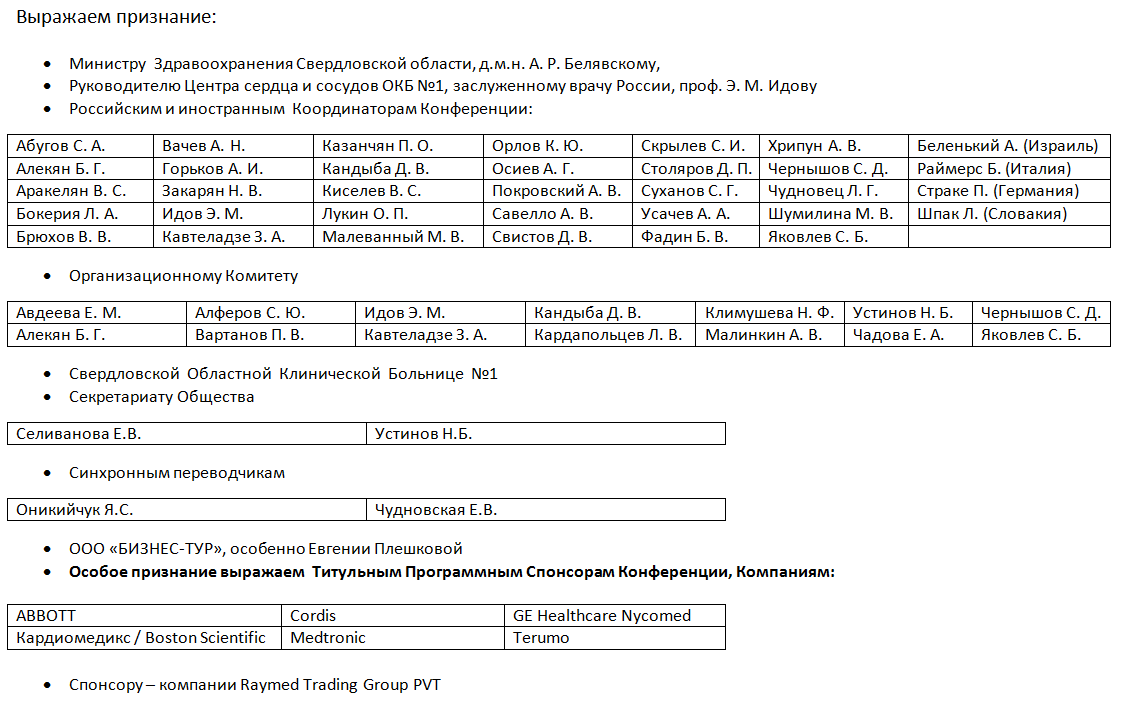